الصف: الأولالمادة: حسابالدرس: التطابق
مخرجات التعلم
- أن يشرح التلميذ معنى التطابق 
- أن يميز التلميذ الأشكال المتطابقة
- أن يرسم التلميذ أشكالا متطابقة
سم الأشكل الهندسية التالية
دعونا نتذكر الدرس السابق
شكلان مختلفان
الشكل نفسه والقياس مختلف
الشكل نفسه والقياس نفسه
انظر إلى الصورة
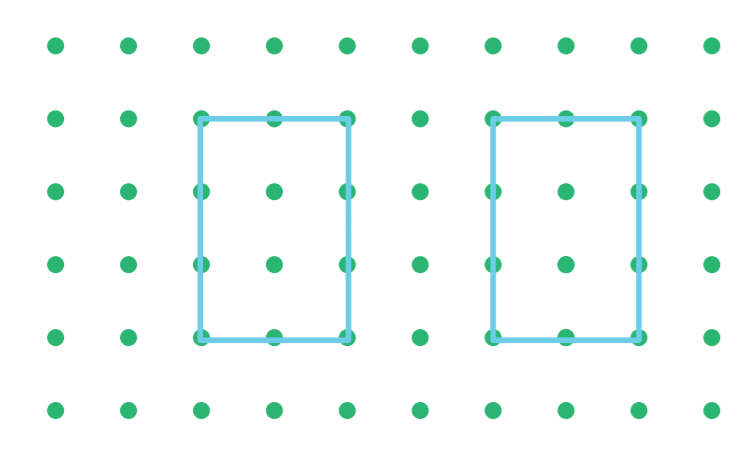 انظر إلى الصورة
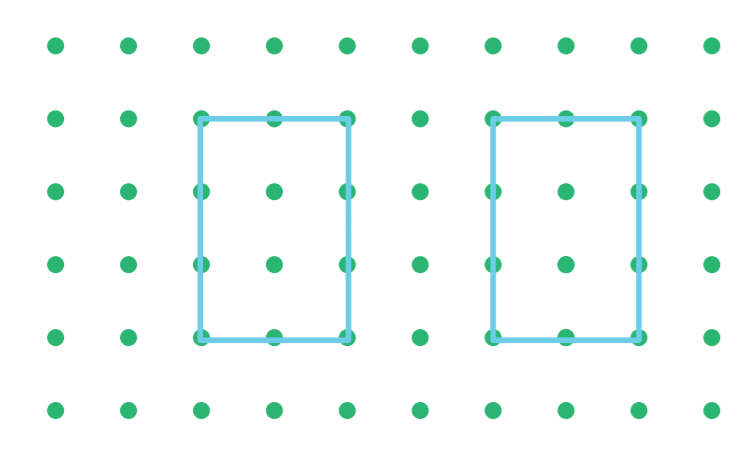 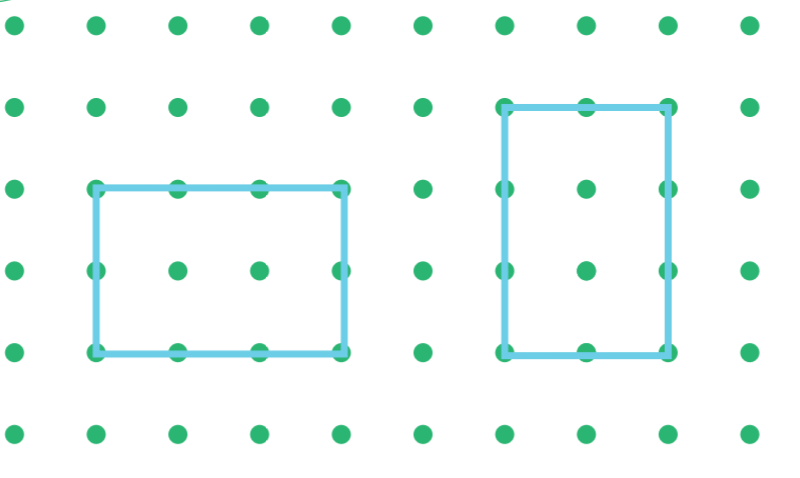 لون الشكلين المتطابقين
شكراً لكم